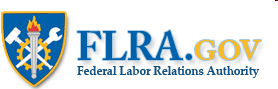 Requests for Information
The Federal Service Labor-Management Relations Statute
1
Information
Section 7114(b)(4) of the Statute provides that the duty of an agency to negotiate in good faith shall include the obligation to furnish the exclusive representative, upon request and, to the extent not prohibited by law, data, which is:
Normally maintained by the agency in the regular course of business;
Reasonably available; and
Necessary for full and proper discussion, understanding, and negotiation of subjects within the scope of collective bargaining;
And does not constitute guidance, advice, counsel, or training provided for management officials or supervisors, relating to bargaining.
2
Normally Maintained
Data is normally maintained if the agency 

Possesses and maintains the data
In the regular course of business
Has the information within its control

	FDA, Mid-Atlantic Region, Phila., Pa., 48 FLRA 424 (1993); see also U.S. DOJ, Wash., D.C., et.al., 46 FLRA 1526 (1993); Dep’t of HHS, SSA, Balt., Md. & SSA, New Bedford Dist. Office, New Bedford, Mass., 37 FLRA 1277 (1990).
3
Reasonably Available
Data is not “reasonably available” if it is only available through extreme or excessive means.
Fed. Bureau of Prisons, Wash., D.C., 55 FLRA 1250 (2000); Dep’t of HHS, SSA, 36 FLRA 943 (1990).
Data must exist
Agency is not required to create data;
However, agency may be required to create documents from existing data
(e.g., from computer database. See Dep’t of the Air Force, Hdqts., Air Force Logistics Command, Wright-Patterson Air Force Base, Ohio, 28 FLRA 306 (1987), rev’d on other grounds, FLRA v. Dep’t of the Air Force, No. 87-1387 (D.C. Cir. Aug. 9, 1990)).
4
Information Hypo 1
A human resources officer receives an information request from the union.  It looks like the union has shown the information is necessary, but fulfilling the request would require the HRO to go through thousands of pages of documents, would take several weeks to put together, and would cost $3000. 
What is the Agency’s best response to this request?
5
Answer to Information Hypo 1
A human resources officer receives an information request from the union.  It looks like the union has shown the information is necessary, but fulfilling the request would require the HRO to go through thousands of pages of documents, would take several weeks to put together, and would cost $3000.  The Agency’s best response to this request is that the information is not “reasonably available.”  Perhaps the Agency could get the union to narrow the scope of the request.  Keep in mind that the Authority has found information was reasonably available even when fulfilling the request costs time and money.
6
Information Hypo 2
The union believes that a particular supervisor is discriminating against an employee on the basis of religion in regard to leave requests.  The Union submits an information request asking the agency to provide information about which religions employees in the supervisor’s group ascribe to.  
What would be the agency’s best response to this request?
7
Answer to Information Hypo 2
The union believes that a particular supervisor is discriminating against an employee on the basis of religion in regard to leave requests.  The Union submits an information request asking the agency to provide information about which religions employees in the supervisor’s group ascribe to.  The agency should tell the union that this information is not “normally maintained” within the meaning of the Statute.
8
NECESSARY
Necessary for full and proper discussion, understanding, and negotiation of collective bargaining subjects 

	IRS, Wash., D.C. & IRS, Kan. City Serv. Ctr., Kan. City, Mo., 50 FLRA 661 (1995).
9
NECESSARY
All aspects of the union’s “representational responsibilities” under the Statute

Filing a grievance Health Care Financing Admin., 56 FLRA 503 (2000).
Contract negotiations  NLRB v. FLRA, 952 F.2d 523 (D.C. Cir 1992).
Contract administration NLRB v. FLRA, 952 F.2d 523 (D.C. Cir 1992).
	NATCA, MEBA/AFL-CIO, RDU Local, 55 FLRA 254 (1991).
10
PARTICULARIZED NEED
To determine if requested data is “necessary,” the Authority uses the “particularized need” standard 
A union satisfies the particularized need standard by:
	Articulating, with specificity, why it needs the requested information, including the uses to which the union will put the information and the connection between those uses and the union’s representational responsibilities under the Statute.
	IRS, Wash., D.C. & IRS, Kan. City Serv. Ctr., Kan. City, Mo., 50 FLRA 661 (1995).
11
PARTICULARIZED NEED
Union must state, with specificity

Why it needs the data
How it will use the data 
How the data’s use relates to the union’s representational responsibilities under the Statute
	U.S. Customs Serv., S. Cent. Region, New Orleans District, New Orleans, La., 53 FLRA 789 (1997); Dep’t of HHS, SSA, N.Y. Region, N.Y., N.Y., 52 FLRA 1133 (1997); U.S. DOL, Wash., D.C., 51 FLRA 462 (1995).
12
PARTICULARIZED NEED
Another way to put this is that, to establish particularized need, a Union must: 

Tell the Agency what the Union wants. 

Tell the Agency why it wants that information. 

Tell the Agency what the Union intends to do with the information
13
PARTICULARIZED NEED
Conclusory statements or bare assertions that data is relevant are not sufficient.

Explanation must be sufficient to enable agency to make reasoned judgment whether the data must be disclosed.

	IRS, Wash., D.C. & IRS, Kan. City Serv. Ctr., Kan. City, Mo., 50 FLRA 661 (1995).
14
PARTULARIZED NEED
Particularized need includes scope issues

The particular time period (e.g., weeks, months, years) for which the data is requested

Geographic area (e.g., department, region, office) for which the data is requested
	U.S. Customs Serv., S. Cent. Region, New Orleans Dist., New Orleans, La., 53 FLRA 789 (1997).
15
Information Hypo 3
A union asks the agency for information related to performance awards, asserting as its particularized need that it needs the information “in order to file a grievance on behalf of an employee, which is part of the union’s obligation to represent employees.”  
Has the Union met the particularized need standard?
16
Answer to Information Hypo 3
A union asks the agency for information related to performance awards, asserting as its particularized need that it needs the information “in order to file a grievance on behalf of an employee, which is part of the union’s obligation to represent employees.”  The Union has not met the particularized need standard.  It has stated what it plans to do with the information and how that relates to its representational responsibilities, but it has not stated WHY it needs that particular information.
17
Information Hypo 4
A labor relations officer receives an information request from the union.  It is clear, based on Authority case law, that the union has not shown the information is necessary.  The labor relations officer throws the request in the trash, since it would be a waste of time to respond.
Has the Agency violated the Statute?
18
Answer to Information Hypo 4
A labor relations officer receives an information request from the union.  It is clear, based on Authority case law, that the union has not shown the information is necessary.  The labor relations officer throws the request in the trash, since it would be a waste of time to respond.  The Agency has violated the Statute because the Statute requires the Agency to respond to the request, even if the union has not shown the information is necessary.
19
Hypo 5: Drafting Exercise
Bargaining Unit Mechanic Joe Smith was given a 9-day suspension for failing to clean his work area.  The Union wants to know if the suspension is excessive so that it can draft a response to the proposed discipline and, should the discipline be imposed, grieve the suspension.  The Union wants all proposed disciplinary letters and letters of reprimand for adverse actions taken against employees for violations of this same work rule.
20
Hypo 5: Step 1Identify our Goal
What is the reason the information is needed?  

What is our strategic goal for the information? What do we want to achieve?
21
Hypo 5: Step 1 Answer
What is the reason the information is needed?

To ascertain whether an employee was treated less favorably than co-workers who were disciplined for not cleaning their work area before leaving work (i.e., was the penalty fair).
22
Hypo 5: Step 2How the info help us reach our goal
If given the information, how will the Union use information be used? 

How will the information help us reach our strategic goal?
23
Hypo 5: Step 2 Answer
If given the information, how will the Union use information be used?

It will allow the Union to determine the appropriateness of a proposed penalty work by comparing the employee’s treatment to the treatment of co-workers under the same circumstances.
24
Hypo 5: Step 3Identify the Representational Function
What connection is there between the uses identified above and the Union’s representational responsibilities of the bargaining unit under the Statute, such as contract negotiations, or representation of employees in contemplated or actual grievances, disciplinary actions, or ULPs?
25
Hypo 5: Step 3 Answer
What connection is there between the uses for the info and the Union’s representational responsibilities?

The Union represents this employee against in both the disciplinary and grievance processes.
26
Hypo 5: Step 4
Put it all together.
27
Hypo 5: Step 4 Answer
The Union is requesting the information because it needs to ascertain whether an employee was treated less favorably than co-workers who were disciplined for not cleaning their work area before leaving work.  The requested information will be used to determine the appropriateness of a proposed penalty by comparing the employee’s treatment to the treatment of co-workers under the same or similar circumstances.  This use of the information is connected to the Unions representation of the employee against whom the adverse action was proposed in the disciplinary and grievance processes.
28
AGENCY RESPONSE
Agency must:

Respond to information request 
	SSA, Balt., Md. & SSA, Office of Hearings & Appeals, Kan. City, Mo., 60 FLRA 674 (2005). 
Inform union if requested information does not exist
	SSA, Dallas Reg. Dallas, Tex., 51 FLRA 1219 (1996).
Articulate any countervailing non-disclosure interests
	DOJ, Fed. Bureau of Prisons, FCI, Forrest City, Ark., 57 FLRA 808 (2002).
29
PRIVACY ACT
Information is not releasable if release would violate the Privacy Act 

BUT

Documents may be sanitized to permit disclosure

	U.S. DOJ, Fed. Bureau of Prisons, Fed. Detention Ctr., Houston, Tex., 60 FLRA 91 (2004); U.S. Dep’t of VA, VA Med. Ctr., Dallas, Tex., 51 FLRA 945 (1996).
30